Единицы  измерения                   площадей.
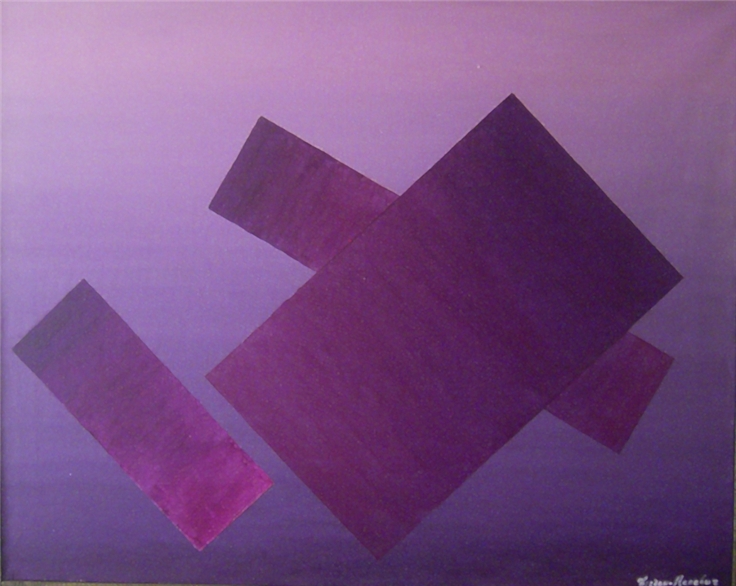 г. Нижний Новгород
МБОУ СОШ №172
Кирпичева Е.Е.


2011-2012  учебный год
Блиц – опрос:
Что  такое  площадь фигуры?
Какие две фигуры называются  равными?
Какие  свойства площадей вы  знаете?
Чему  равна площадь квадрата?
Чему  равна площадь прямоугольника?
В каких  единицах измеряется площадь фигуры?
Задача.
Сколько прямоугольников  изображено  на  рисунке?
Ответ:  15
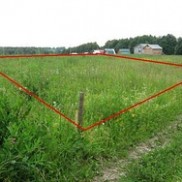 Проверь себя:
ММ
СМ
ДМ
М
КМ
га
а
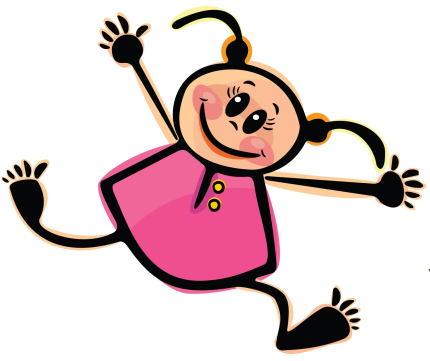 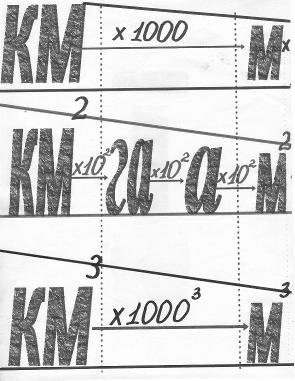 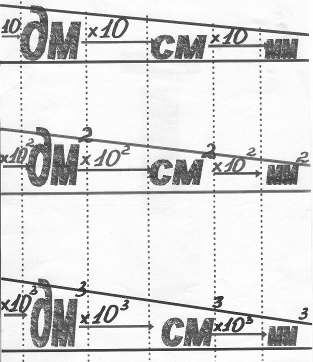 Рассмотри  цепочку  и  опиши  о  чем  она  говорит.
Формулы площадей прямоугольника и квадрата.
S  =  a · b
S  =  a
Задача.
Вычисли  площадь  фигуры.
5 см
23 см
45 см
А.  580 см
Б. 1035 см
В. 455 см
Задача.
Вычисли  площадь  фигуры.
15  см
10 см
8 см
31  см
Ответ:  230 см
Задача.
Площади   каких   фигур   на   данном  рисунке    можно   вычислить   с   помощью   формул   площади   квадрата   и  прямоугольника?
②
①
③
④
⑤
⑥
⑩
⑦
⑧
⑨
Выполни  самостоятельно:
1)50000 см выразить в дм, мм, м, км 
2)300 дм2  выразить в м2, см2, мм2, а, га.
3)600 дм3  выразить м3 , см3
Проверь  себя:
1) 50000см=5000дм=500м=0,5км
2) 300дм2 =30000см2=3000000мм2  =3м2  =0,03а=0,0003га
3) 600дм3  =0,6 м3 = =0,0006дм3=0,0000006см3
Сверху изображен «треугольник» из четырех фигур. Внизу изображен треугольник из тех же четырех фигур такой же площади. Тогда откуда появилось это пустое место ?
Присмотрись внимательно,  что  ты  видишь?
Необычная задача.
В некотором царстве, в некотором государстве была такая единица длины - бумбамс. Двор вокруг дворца имел форму прямоугольника со сторонами 50 и 80 бумбамсов. Дворец стоял в углу дворца, занимая квадрат со стороной 20 бумбамсов. Царь решил выложить весь двор снаружи коврами, имевшими форму прямоугольника со сторонами 2 и 3 бумбамса. Сколько потребуется для этого ковров?
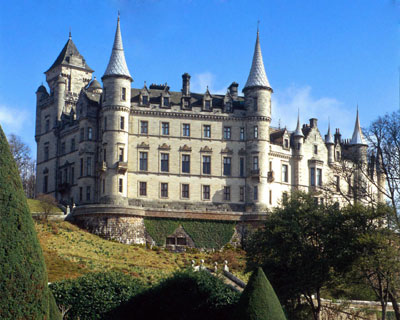 Практическая   работа.
Измерьте площадь одной страницы учебника.
Какова площадь всей бумаги, из которой изготовлен один учебник?
Посмотрите, каков тираж учебника, и  вычислите, сколько квадратных километров бумаги израсходовано на изготовление всех экземпляров учебника.
 Для производства 1000м2  
       бумаги требуется вырубить 
лес с 25 ар
   С какой площади потребовалось вырубить лес, чтобы выпустить весь тираж учебника?
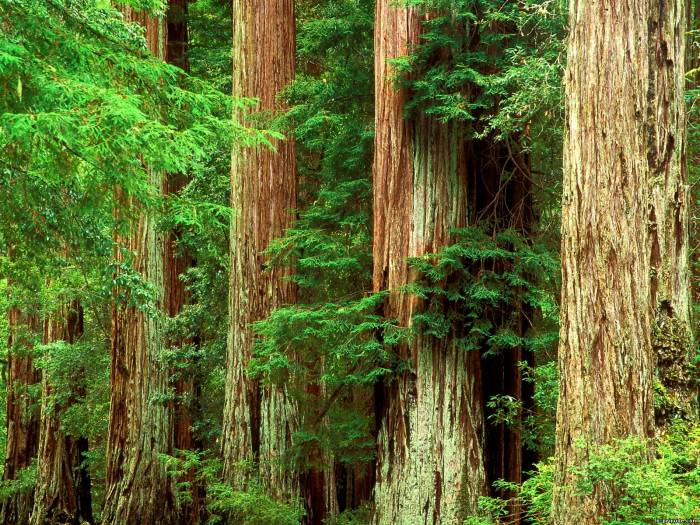 Работа в парах.
1 вариант.
1.   Площадь листа бумаги - 600см2.  С какой площади потребуется вырубить лес, чтобы изготовить 100 пачек ( в каждой пачке 100 листов), если с 1а получается 40м2 бумаги?
2. Размеры оконного стекла - 100см · 150см. Сколько потребуется денег для установки 12 пластиковых окон, если 1м2 пластиковых окон стоит 6000 руб.?
2  вариант.
1.    Площадь тетрадного листа - 300см2. С какой площади потребуется вырубить лес, чтобы изготовить 500 тетрадей  ( в каждой тетради 40 листов), если с 1а получается 40м2 бумаги?

2. Размеры оконного стекла - 100см · 150см. Сколько потребуется денег для установки 24 простых окон, если 1м2 стекольного полотна стоит 3000 руб.?
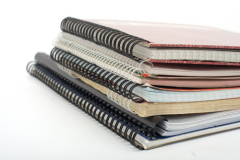 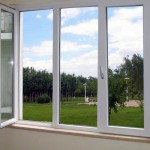 Проверим  ответы:
1.   15 а

2. 108000руб.
1.  15 а

2.  108000руб.
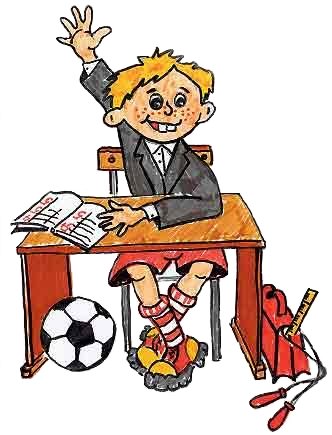 Подумай  и  ответь:
Что  нового  ты  узнал сегодня  на уроке?
Какие  задания  вызвали  затруднения?
Какие  задания  ты  предложил  бы  решить  дома  брату (сестре)?
Какие  задачи  показались  легкими, как  ты  думаешь  почему?
Интернет ресурсы:
http://s48.radikal.ru/
http://www.svarga.su/canvas.files/
http://4smile.in.ua/products_pictures/pryamougolniki_enl.jpg
http://shkola-int.narod.ru/jpg/ris2.jpghttp://braintension.ru/images/81.jpg 
http://school.xvatit.com/images/8/84/16042011_0.png
http://badri286.files.wordpress.com
http://nattik.ru/wp-content/uploads
http://www.fantasy-travel.ru/
http://www.o-prirode.com
http://www.google.ru/imgres
http://malls72.ru/publications/
http://www.google.ru/imgres